UTERINE FIBROIDS
DR. L. GIRIJA. M.D. (Hom.), 
Associate professor,
DEPARTMENT OF GYNAECOLOGY AND OBSTETRICS,
SARADA KRISHNA HOMOEOPATHIC MEDICAL COLLEGE,
 KULASEKHARAM
INTRODUCTION
Uterine leiomyomas are the most common gynaecological tumours and are present in 30% of women of reproductive age.
Dr L.Girija   S.K.H.M.C
Synonyms
Leiomyoma of uterus
leiomyomas 
Fibromyomas
Myofibromas
Fibroids
Fibromas
Myomas
Dr L.Girija   S.K.H.M.C
Uterine Tumors Classification:
Endometrial tumors
Benign - Endometrial polyps
Malignant – Endometrial Carcinoma
Myometrial tumors
Benign – Leiomyoma
Malignant – Leiomyosarcoma
Tumor like conditions
Adenomyosis
Endometriosis
Gestational & Placental Tumors
Hydatidiform mole – Partial & complete.
Choriocarcinoma
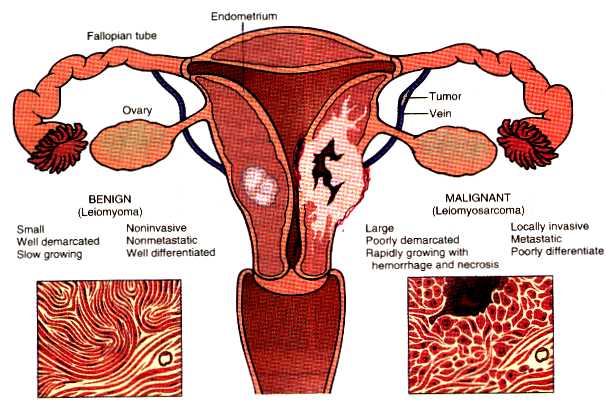 Dr L.Girija   S.K.H.M.C
Incidence
Most common solid pelvic tumors
Develop in 20-25% of women during reproductive years 30-50 years old
Common in blacks.
Childbearing life.
Often enlarge during pregnancy or 
   during oral contraceptive use, and regress after menopause 
Occur in women of reproductive age, often
Dr L.Girija   S.K.H.M.C
‘‘Uterus deprived from a baby consoles itself with a fibroid’’
Dr L.Girija   S.K.H.M.C
Causes
Unknown.
Hyperestrogenemia.
Infertility
Mechanical stress
Dr L.Girija   S.K.H.M.C
Microscopic Appearance
Composition- smooth muscle connective tissue


The non striated muscle fibers are arranged in bundles of various sizes that run in multiple directions.
Dr L.Girija   S.K.H.M.C
Classification
According to growth location

Myomas onthebodyofuterus90%
Myomas on the cervix of uterus 10%
Dr L.Girija   S.K.H.M.C
Classification
According to the relation to uterine muscle
Submucous 10-15%
Intramural 60-70%
Subserosal 20%
Dr L.Girija   S.K.H.M.C
Uterine leiomyoma
Cervical 
1-2%
solitary
Corporeal 
98%
multiple
Dr L.Girija   S.K.H.M.C
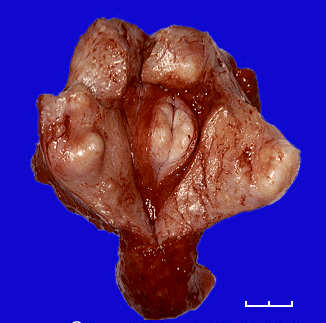 Dr L.Girija   S.K.H.M.C
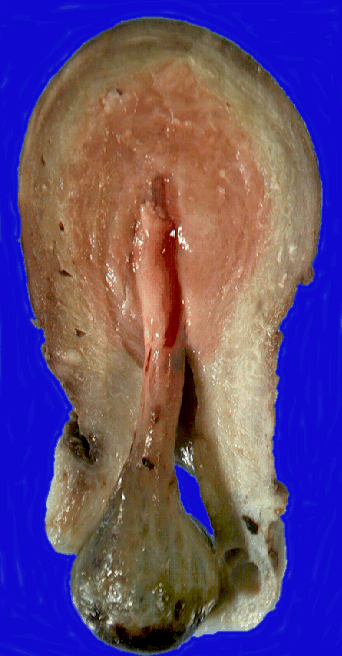 Dr L.Girija   S.K.H.M.C
Corporeal leiomyoma
submucus 
24%
not capsulated
Subserous  
18%
Interstitial  
58%
Dr L.Girija   S.K.H.M.C
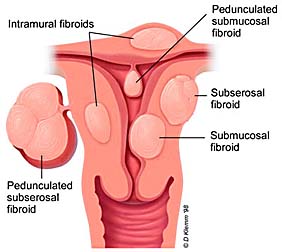 Dr L.Girija   S.K.H.M.C
SYMPTOMS
Bleeding (menorrhagia-metrorrhagia).
Pain uncomplicated (cong. Dysmenorrhea – dull - colicky).
Pain  complicated	    deg.-malig.-infection-torsion)
Mass.
Discharge.
Pressure symptoms.
Spontaneous abortion
Infertility
Dr L.Girija   S.K.H.M.C
CLINICAL FEATURES
The vast majority of leiomyomas are asymptomatic.
The most common symptom of uterine leiomyoma is         abnormal uterine bleeding.
In 30% of women suffered from menorrhagia.
Dr L.Girija   S.K.H.M.C
CLINICAL FEATURES
The mechanism of fibroid-associated menorrhagia is unknown. 
Vascular defects, 
Submucous tumours, and 
Impaired endometrial hemostasis have been offered as possible explanations.
Dr L.Girija   S.K.H.M.C
CLINICAL FEATURES
Pelvic pain is rare with fibroids and it usually signifies degeneration, torsion, or, possibly, associated adenomyosis.
Pelvic pressure, 
bowel dysfunction, and 
bladder symptoms such as urinary frequency and urgency may be present.
Dr L.Girija   S.K.H.M.C
CLINICAL FEATURES
Urinary symptoms should  be investigated prior to surgical management of fibroids to exclude other possible causes.
Dr L.Girija   S.K.H.M.C
CLINICAL FEATURES
In the postmenopausal woman presenting with pain and fibroids, leiomyosarcoma should be considered.
Dr L.Girija   S.K.H.M.C
PATHOLOGY
Site       
shape    
size.
Consistency          
cut section 
capsule      
Number  
 varieties.
Dr L.Girija   S.K.H.M.C
CONSISTENCY
Firm
Harder (hyaline degeneration).
Soft (pregnancy-cystic-red- degeneration).
Stony hard (Calcification)
Dr L.Girija   S.K.H.M.C
Leiomyomata Uterus
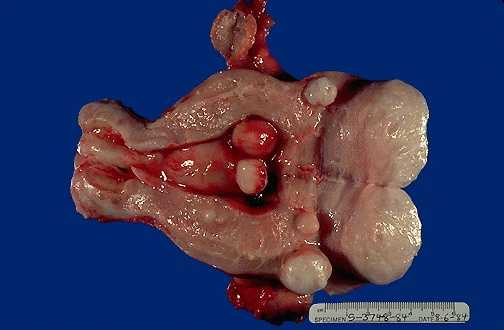 Dr L.Girija   S.K.H.M.C
CUT SECTION
Well demarcated surrounding muscle.
whorly (intermingling muscle fibers and fibrous tissue).

Paler than surrounding (Ischaemia).
Dr L.Girija   S.K.H.M.C
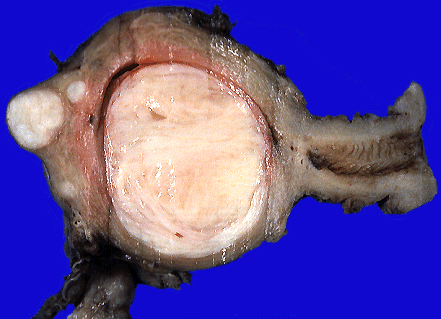 Dr L.Girija   S.K.H.M.C
Microscopic Examination
Smooth muscle cells and fibrous tissue cells.
Few formed blood vessels.
Dr L.Girija   S.K.H.M.C
Tumour itself
Atrophy.
Degeneration (hayline - red - cystic - fatty-calcarious) 
Necrosis.
Malignancy (growth after menopause-rapid enlargement-recurrent fibroid polyp).
Vascular (oedema - lymphangectasia)
Infection.
Dr L.Girija   S.K.H.M.C
Degeneration
Leiomyomas enlarge outgrow their blood supply various types of degeneration

Hyaline degeneration
Cystic degeneration
Red degeneration
Myxoid degeneration 
Sarcomatous change
The others fat degeneration
                        calcification
                        the secondary infection
Result from the diminished 
vascularity of the 
connective-tissue element
Dr L.Girija   S.K.H.M.C
Degeneration
Hyaline degeneration :- the presence of homogeneous eosinophilic bands or plaques in the extracellular space.
Myxoid degeneration - presence of gelatinous intratumoral foci at gross examination that contain hyaluronic acid–rich mucopolysaccharides
Dr L.Girija   S.K.H.M.C
Sarcomatous Change
Rare 0.4% 0.8%
More common at 40-50 years old
Usually occur in intramural fiboids grow quickly
vaginal bleeding
Dr L.Girija   S.K.H.M.C
Red Degeneration
Occasionally seen as a complication of pregnancy during pregnancy or immediate postpartum period 
The pathogenesis is unknown may be the result of the accumulation of blood in the tumour because of venous obstruction.
secondary to venous thrombosis within the periphery of the tumor or rupture of intratumoral arteries 
The cut surface resembles raw meat.

Clinical features a cause of pain acute
                                  fever
                                  rapid growth tenderness
Dr L.Girija   S.K.H.M.C
Red Degeneration
Here is a very large leiomyoma of the uterus that has undergone degenerative change and is red (so-called "red degeneration"). Such an appearance might make you think that it could be malignant. Remember that malignant tumors do not generally arise from benign tumors.
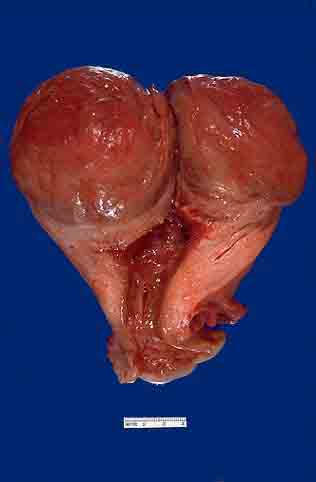 Dr L.Girija   S.K.H.M.C
Investigations
Clinical
Laboratory
Imaging techniques
Instrumental
Miscellaneous
Dr L.Girija   S.K.H.M.C
Diagnosis
History
D.D
Bimanual examination
Ultrasonography
Hysteroscopy
Laparoscopy
Hysterography
Dr L.Girija   S.K.H.M.C
Signs
A palpable abdominal tumour

Pelvic examination
        uterus — enlarged and irregular hard
Dr L.Girija   S.K.H.M.C
Signs
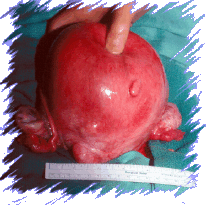 Symmetrically    	enlarged  	uterus(submu	cosal fibroid).
    Asymmetrically   	enlarged  	uterus(subser	ous fibroid)
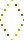 Dr L.Girija   S.K.H.M.C
Differential Diagnosis
Pregnancy
Ovarian tumour
Adenomyosis
Malignant tumors of uterus
sarcoma of uterus
endometrial carcinoma
cervical cancer
Dr L.Girija   S.K.H.M.C
Treatment of Leiomyoma
No treatment
Conservative
Radiological
Surgical
Myolysis.
GNRHA
Uterine artery embolization.
Patient (age-parity-symptoms).
Fibroid (number-size-type)
Complications.
Dr L.Girija   S.K.H.M.C
Observation and Follow Up
Small asymptomatic fibroids need not be treated especially near menopause.

Interval 3-6 months
Dr L.Girija   S.K.H.M.C
SURGICAL
Myomectomy 

Polypectomy.
Hysterectomy.
(traditional- microsurgical).
Dr L.Girija   S.K.H.M.C
Dr L.Girija   S.K.H.M.C
Surgery Treatment
Indications
Greater than 10 weeks’ gestational size
Menorrhagia lead to anemia
Have pressure symptoms
Grows rapidly
Failure of medical treatment
Dr L.Girija   S.K.H.M.C
Surgery Treatment
Myomectomy—conservative therapy
                              preserve fertility
                          significant risk of recurrence

Hysterectomy— radical therapy

Subtotal hysterectomy
Dr L.Girija   S.K.H.M.C
Surgery Treatment
Approach
Trans-abdominal

Trans-vaginal

Laparoscopic or hysteroscopic
Dr L.Girija   S.K.H.M.C
Uterine Leiomyomas Complicating Pregnancy
Impact on pregnancy：
                                     abortion

Impact on delivery：premature labour
                                      fetal malpresentation
                                      retained placenta
                                      placenta previa
                                      need for operative delivery   
                                   （birth canal obstruction）
                                      postpartum hemorrhage

Conservative treatment
Dr L.Girija   S.K.H.M.C
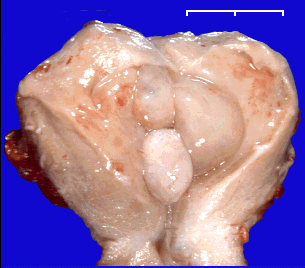 Dr L.Girija   S.K.H.M.C
MYOMECTOMY THROUGH           A LAPAROTOMY INCISION
Although myomectomy allows preservation of the uterus, available data suggest a:   
Higher risk of blood loss and 
Greater operative time with myomectomy than with hysterectomy.
Dr L.Girija   S.K.H.M.C
MYOMECTOMY THROUGH                  A LAPAROTOMY INCISION
The risk of ureteric injury may be decreased with myomectomy.
There is a 15% recurrence rate for fibroids and 
10% of women undergoing a myomectomy will eventually require hysterectomy within 5 to 10 years.
Dr L.Girija   S.K.H.M.C
LAPAROSCOPIC MYOMECTOMY
For several pelvic disorders, gynaecologists have resorted to minimal access surgery in an effort to:                              
Reduce hospital stay    and                                  
Improve recovery time.
Dr L.Girija   S.K.H.M.C
HYSTEROSCOPIC MYOMECTOMY
Intracavitary or submucous myomas have been observed in           30% of outpatient diagnostic hysteroscopies in women with abnormal uterine bleeding.
Dr L.Girija   S.K.H.M.C
HYSTEROSCOPIC MYOMECTOMY
Indications include :
Infertility, 
Repeated pregnancy losses, and 
Abnormal uterine bleeding.
Dr L.Girija   S.K.H.M.C
HYSTEROSCOPIC MYOMECTOMY
The pregnancy rate in women undergoing  in vitro fertilization (IVF)  may be reduced when myomas are submucosal or when they distort the uterine cavity.
Dr L.Girija   S.K.H.M.C
HYSTERECTOMY
The only indications for hysterectomy in a woman with completely asymptomatic fibroids are: 
Rapidly enlarging fibroids or, 
When enlarging fibroids raise concerns of leiomyosarcoma  (after menopause).
Dr L.Girija   S.K.H.M.C
HYSTERECTOMY
In women who have completed childbearing, hysterectomy     is indicated as a permanent solution for leiomyomas causing substantial bleeding, pelvic pressure, or anemia.
Dr L.Girija   S.K.H.M.C
HYSTERECTOMY
Leiomyomas rarely cause pelvic pain, and therefore, if pain is a major symptom, other causes should be excluded.
Dr L.Girija   S.K.H.M.C
FIBROIDS AND PREGNANCY
In 4% to 5% of women undergoing prenatal ultrasounds, uterine fibroids are detected. 
An increasing number of women are delaying pregnancy until their late thirties, which is also the most likely time for fibroids to develop.
Dr L.Girija   S.K.H.M.C
FIBROIDS AND PREGNANCY
Most of these fibroids (80%) remain the same size or become smaller during the pregnancy.
There is conflicting evidence in the literature regarding the impact of fibroids on pregnancy.
Dr L.Girija   S.K.H.M.C
FIBROIDS AND PREGNANCY
The risk and type of complication appear to be related to the: 
Size, 
Number, and 
Location of the myomas.
Dr L.Girija   S.K.H.M.C
FIBROIDS AND PREGNANCY
If the placenta implants over or in close proximity to a myoma, there may be an increased risk of:
Miscarriage, 
Preterm labour, 
Abruption, 
Prelabour rupture of membranes, or 
Intrauterine growth restriction.
Dr L.Girija   S.K.H.M.C
FIBROIDS AND PREGNANCY
Fibroids located in the lower uterine segment may increase the likelihood of :
Fetal malpresentation, 
Caesarean section, and 
Postpartum hemorrhage.
Dr L.Girija   S.K.H.M.C
FIBROIDS AND PREGNANCY
Myomectomy should not be performed in pregnant women because of the increased risk of uncontrolled bleeding.
The exception may be symptomatic subserous fibroids on a pedicle less than 5 cm thick, in which case the risk of hemorrhage may be reduced.
Dr L.Girija   S.K.H.M.C
ACUTE BLEEDING
Rarely, women with fibroids present with an acute hemorrhage, which can become life-threatening.
Dr L.Girija   S.K.H.M.C
ACUTE BLEEDING
High-dose estrogens may help cause vasoconstriction and stabilize the endometrium.
A dilatation and curettage may help slow down the bleeding.
Dr L.Girija   S.K.H.M.C
ACUTE BLEEDING
If a submucous fibroid is found prolapsing through the cervix,    its removal will usually stop the bleeding.
Dr L.Girija   S.K.H.M.C
FIBROIDS IN MENOPAUSE
Fibroids will usually shrink to about half their original size after menopause.
Dr L.Girija   S.K.H.M.C
FIBROIDS AND UTERINE LEIOMYOSARCOMAS
A uterine mass increasing in size in a postmenopausal woman suggests a leiomyosarcoma rather than a benign leiomyoma. 
Also, leiomyosarcomas tend to be present as a singular large uterine mass or to be confined to the largest of the multiple uterine masses.
Dr L.Girija   S.K.H.M.C
FIBROIDS AND UTERINE LEIOMYOSARCOMAS
There is insufficient evidence to support routine biopsy of uterine fibroids. 
Magnetic Resonance Imaging (MRI) is promising in distinguishing between benign and malignant smooth muscle tumours. 
An ill-defined margin of a uterine smooth muscle tumour on MRI is more in keeping with a malignant process.
Dr L.Girija   S.K.H.M.C
THANK YOU
Dr L.Girija   S.K.H.M.C